Figure 3. Typical examples of immunostaining for cyclin D, P27, total Raf-1 and Raf-1 phosphorylated on S338 residue ...
Cereb Cortex, Volume 15, Issue 1, January 2005, Pages 74–84, https://doi.org/10.1093/cercor/bhh110
The content of this slide may be subject to copyright: please see the slide notes for details.
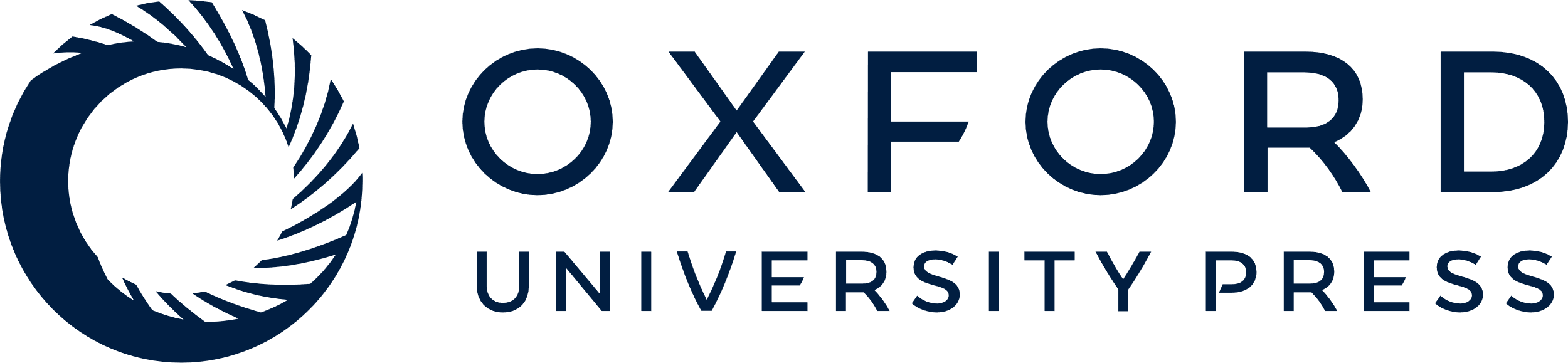 [Speaker Notes: Figure 3. Typical examples of immunostaining for cyclin D, P27, total Raf-1 and Raf-1 phosphorylated on S338 residue (P-S338) in Western blots generated from EGF-supported primary cultures of fetal cerebral cortical precursor cells, which 48 h after plating were exposed for additional 48 h to: 0–100 μM of the D1R agonist, SKF38393; 75 μM SKF38393 in combination with either 10 μM of the AC inhibitor SQ 22,536, 10 μM of the PKA inhibitor, H-89, or 10 μM of the D1R antagonist, SCH23390; 100 μM of the cell permeable cAMP analog, Sp-8-Br-cAMP; and 10 μM of the AC activator, forskolin. Examples of the β-actin immunostaining (which was used to verify the uniformity of gel loading/protein transfer) from the blots employed for visualization of cyclin D are also included. The histograms associated with these blots are presented in Figures 4 and 5.


Unless provided in the caption above, the following copyright applies to the content of this slide: Cerebral Cortex V 15 N 1 © Oxford University Press 2005; all rights reserved]